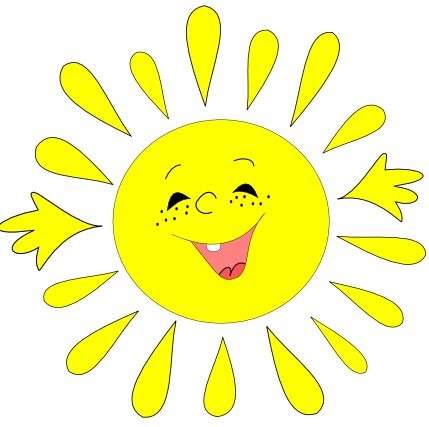 ПЕРВОЦВЕТЫ
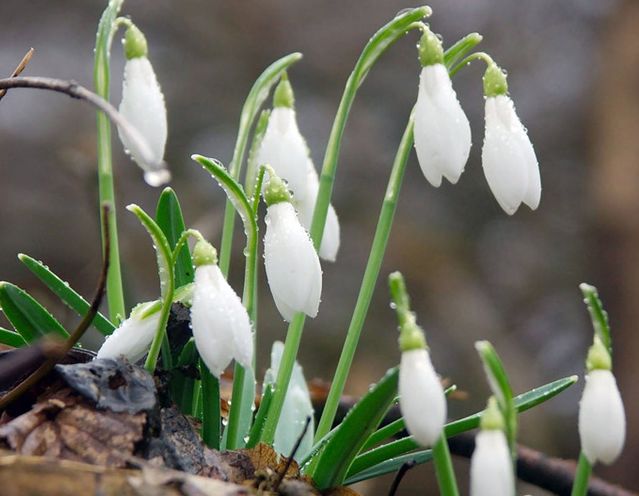 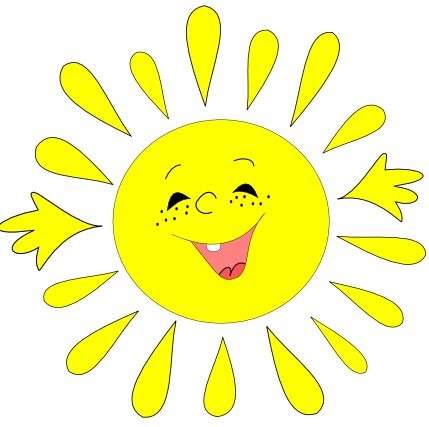 ИСАКОВ КИРИЛЛ
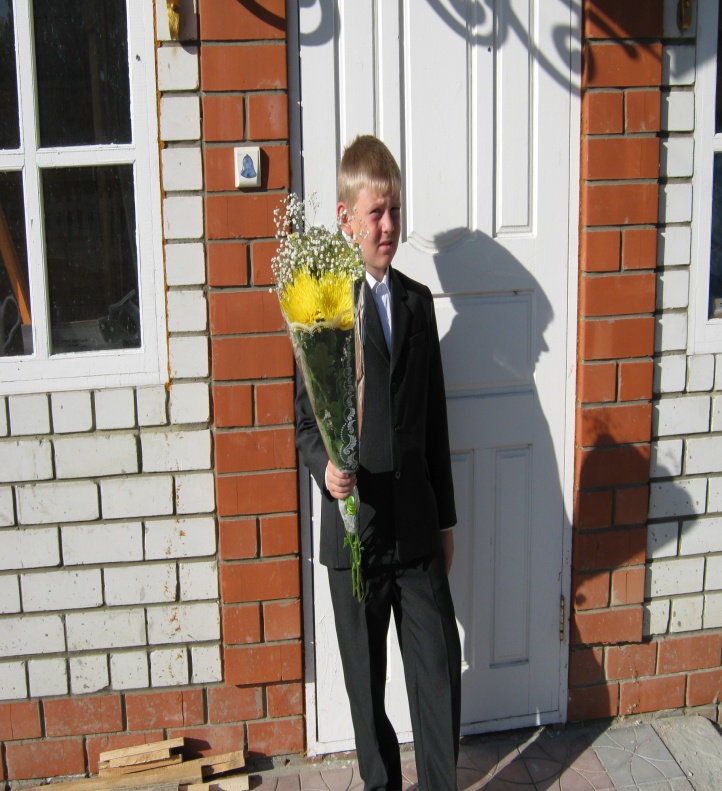 УЧЕНИК 
4 КЛАССА
МБОУ СОШ 
с. ЦАРЕВЩИНА
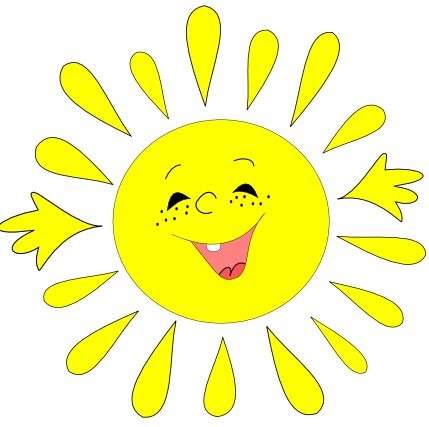 ПОДСНЕЖНИКИ
Подснежники  появляются на первых проталинах, не дожидаясь, когда снег растает полностью.
Научное название подснежника произошло от греческих слов “gala” – молоко и “anthos” – цветок, т.е. цветок молочно-белого цвета. В русском языке свое название – пробившийся из-под снега.
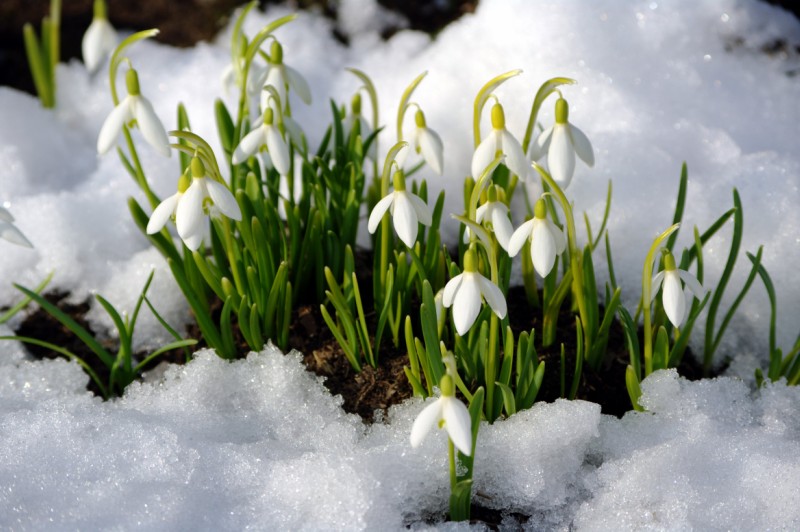 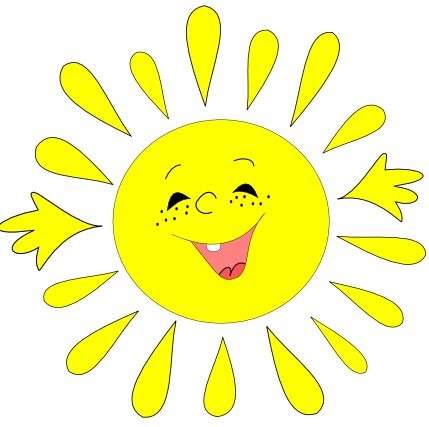 История моего села
Царевщина, имение графов Нессельроде, - дворянская усадьба конца XVIII - начала XX века. Это уникальный памятник, украшение блистательного периода отечественной истории.
К господскому дому прилегает чудесный обширный парк с садом, когда-то лежавшим по обоим берегам Алая и состоявшим как из местных пород растений, так и из 11 видов интродудентов: клена яснолистного, жимолости татарской, бузины кистистой, дерна белого, сирени обыкновенной, тополя бальзамического, лиственницы сибирской, сосны обыкновенной, ясеня обыкновенного, акации желтой. Во фруктовом саду из плодовых деревьев - груш, вишен - выделялись редкие и удивительные по красоте и вкусовым качествам сорта яблонь под названием "царский шип".
В настоящее время Графский сад поражает своей красотой и необычностью. В нем сплелись история и современность.  Каждой весной Графский сад радует нас первоцветами, особенно красивы ПОДСНЕЖНИКИ.
«ПОДСНЕЖНИК»
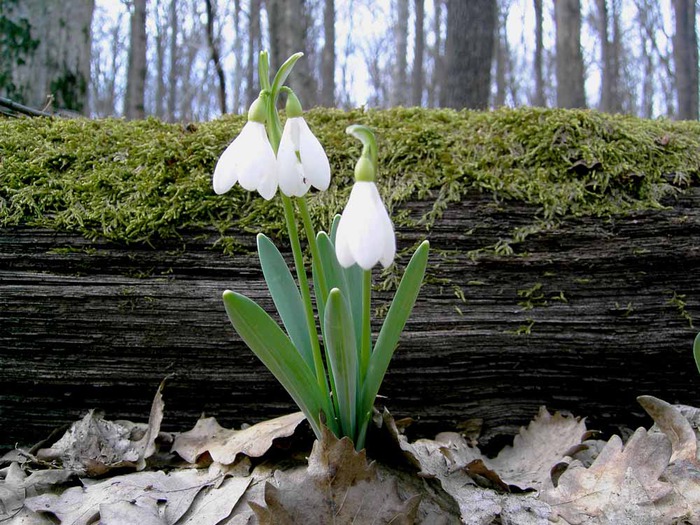 Уставшие метели
Уснули под кустом,
Сугробы похудели,
Проталинки кругом.

Резвятся шумно птицы,
Ручей заговорил,
И синие ресницы
Подснежник приоткрыл.

Александр Берестов
РАЗНОВИДНОСТИПОДСНЕЖНИКОВ
В природе существует 12-18 видов подснежников, которые растут на лугах, лесных опушках, влажных каменистых склонах в широколиственных лесах Средней и Южной Европы, Крыма, Кавказа, Малой Азии.
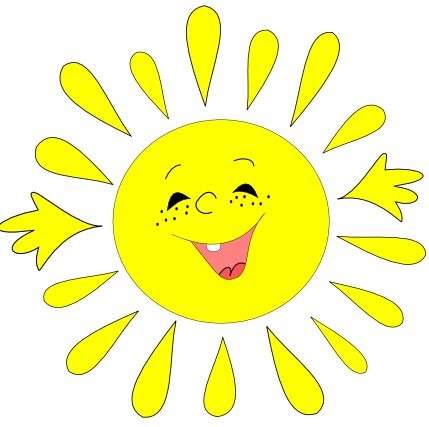 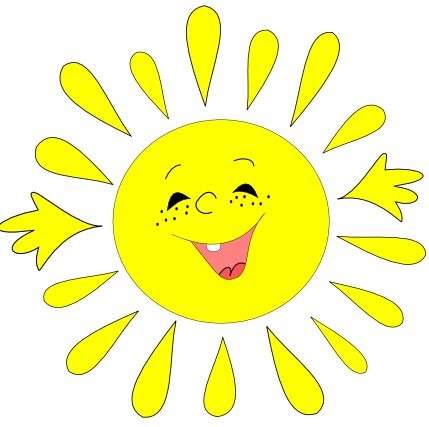 Чаще всего встречается
 подснежник белоснежный
 (Galanthus nivalis)
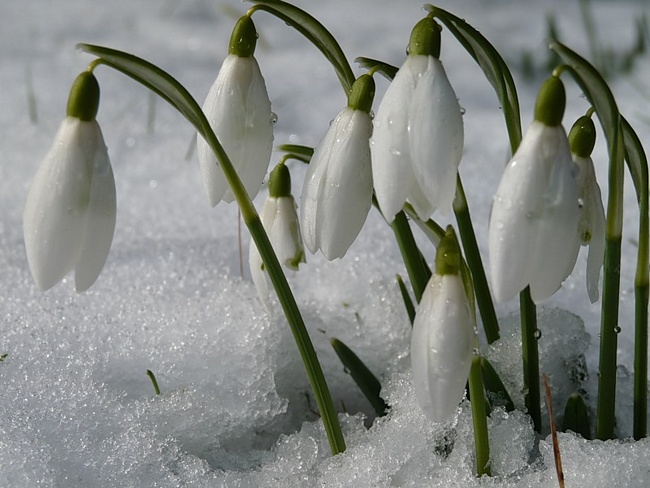 Второй, наиболее известный в цветоводстве вид — это подснежник Эльвеза (Galanthus elwesii)
 родом из Турции и Юго-Восточной Европы. Растения этого вида гораздо крупнее, чем подснежник белоснежный. Некоторые сорта подснежника Эльвеза могут достигать полуметра.
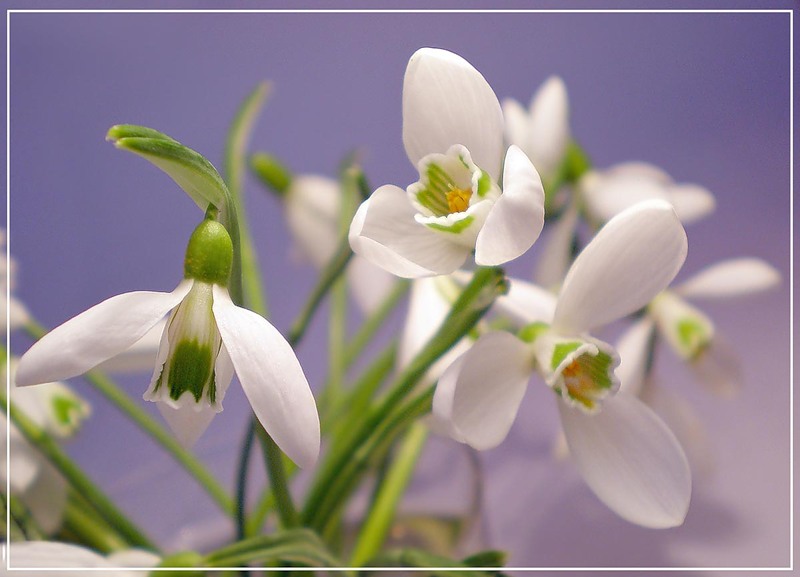 Голубые 
подснежники-ургуйки
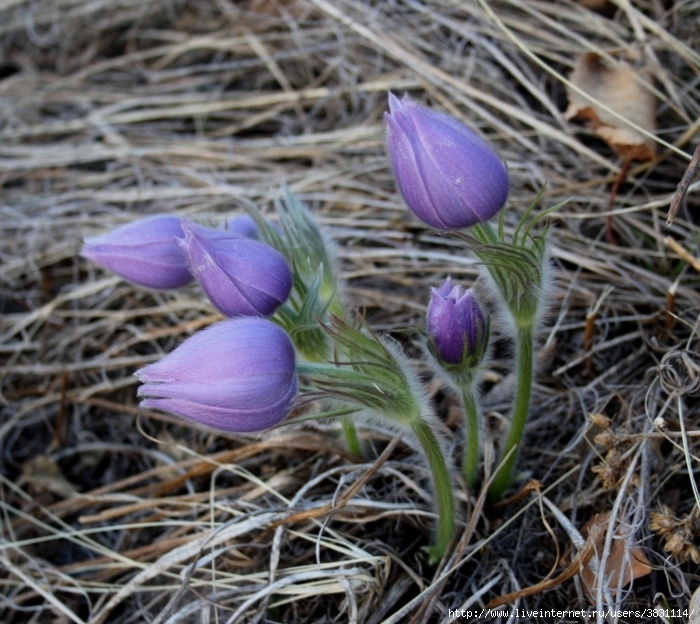 Подснежники   - 
посланцы весны !

Весело улыбнулось 
маленькое солнышко
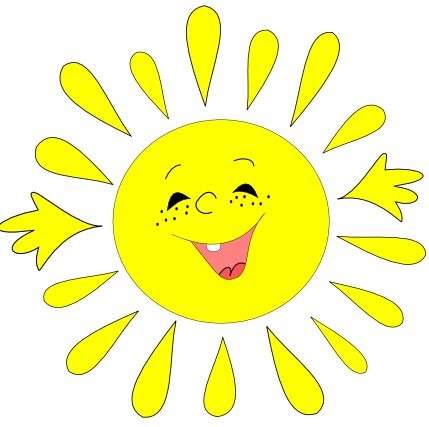 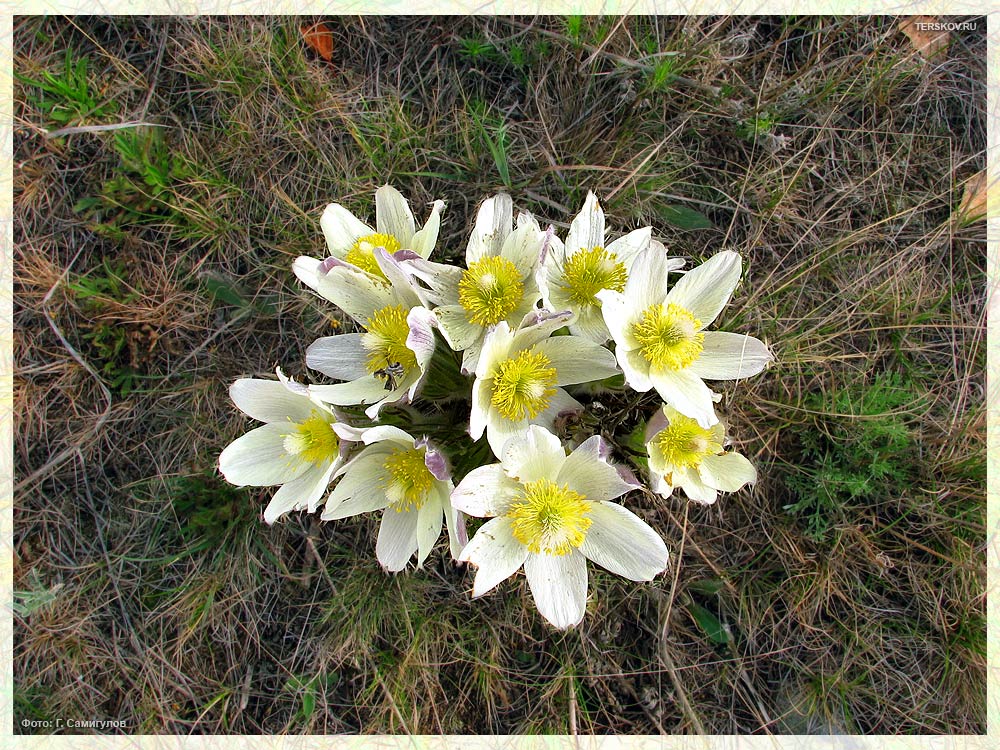 Подснежники, 
снежные серьги весны!!!
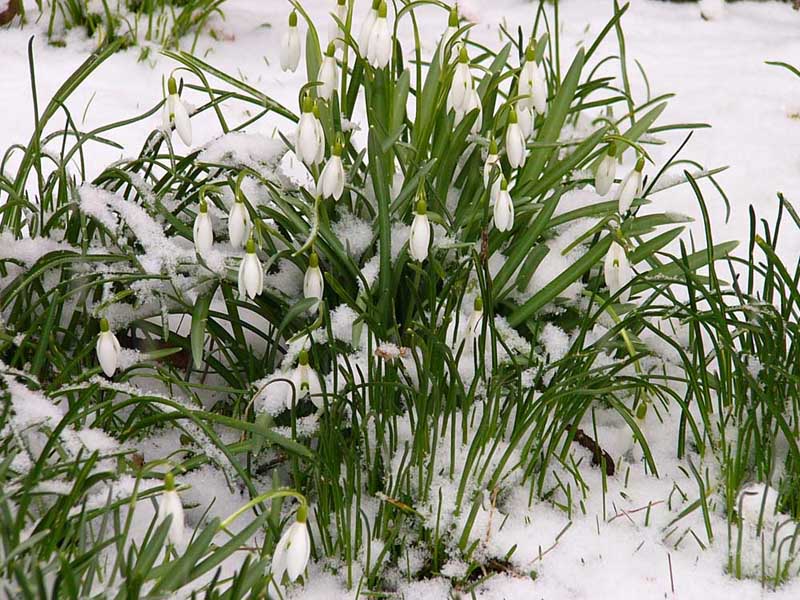 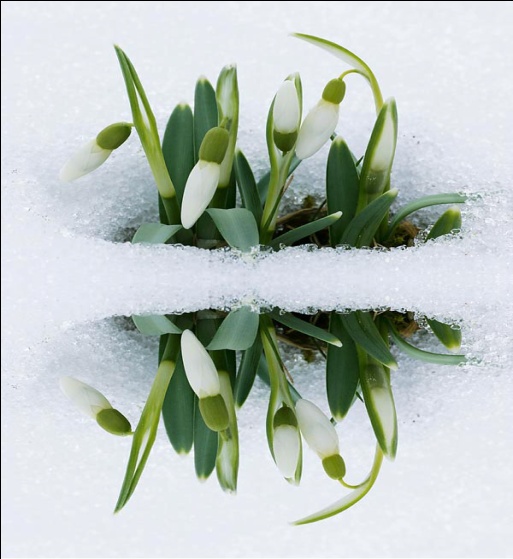 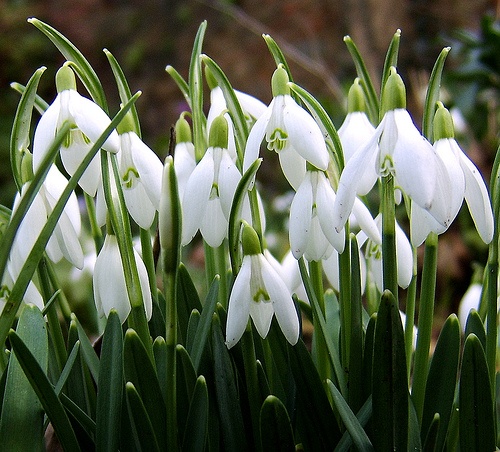 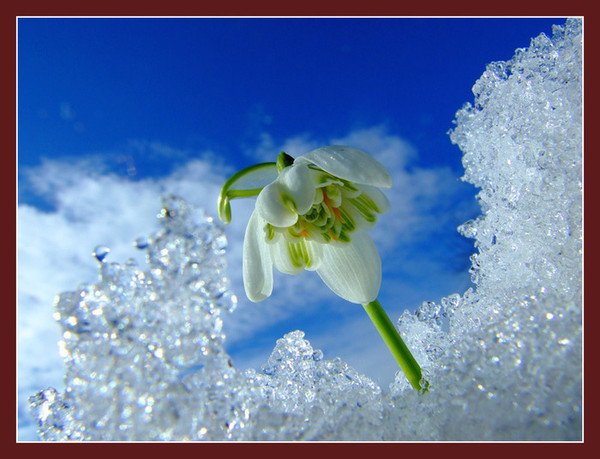 На поляне вырос подснежник,На поляне подснежник расцвел,Но зима на подснежник злитсяИ мороз на подснежник зол.А подснежник не замечает,Над поляной головкой качает.Так весну наш подснежник Встречает.
М. Петровская
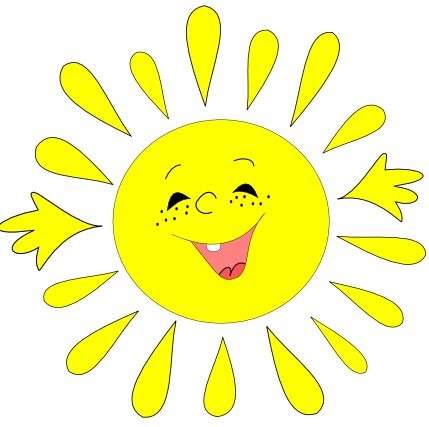 Загадки 
про весенний цветок
Шорохом неслышным лепестковЖемчуг белоснежный распустился,Свежим нежным крохотным цветкомИз-под снега к солнцу устремился.

Из-под снега вышел друг –И весной запахло вдруг.

Появился из-под снега,Увидал кусочек неба.Самый первый самый нежный,Чистый маленький …
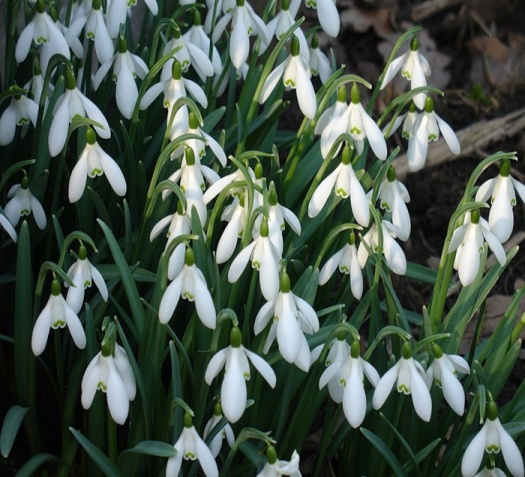 Легенда о подснежниках
Давным-давно жили-были брат и сестра. Родители у них умерли рано, оставив домик на краю леса, и дети были вынуждены заботиться о себе сами. Брат промышлял охотничьим ремеслом, а сестра же хлопотала по хозяйству. И вот однажды, когда брата не было дома, решила сестра набрать снега почище, чтобы вымыть полы в горнице.
Весна только вступала в свои права, и поэтому снега в лесу было еще немало. Взяла сестра два ведра и пошла в лес. Забрела она довольно далеко от дома. Но девушка хорошо знала лес, потому и не боялась заблудиться. Вот только другая беда ее здесь подстерегала: старый леший, объезжая на хромом волке свои владения, увидел девушку, и смекнул, что ему бы такая опрятная хозяйка не помешала. Схватил он ее и повез в свою берлогу.
Но девушка не растерялсь - рванула веревочку бус из речного жемчуга, оставшихся от матери и стала помечать свой путь бусинками.
 Но они проваливались бесследно в снег. Поняла девушка, что не найти ее брату и горько заплакала. Сжалилось ясное солнышко над горем сироты, растопило снег и на том месте, куда падали жемчужинки, выросли первые весенние цветы - подснежники.
 По ним-то брат и нашел дорогу в берлогу лешего. Как увидел леший, что его убежище обнаружено, завизжал и пустился наутек. А брат с сестрой вернулись в свой дом и зажили счастливо.
Пора 
подснежников пришла!
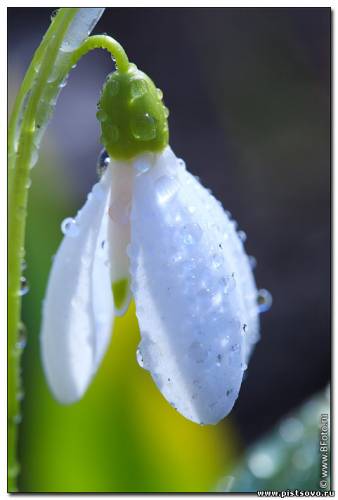 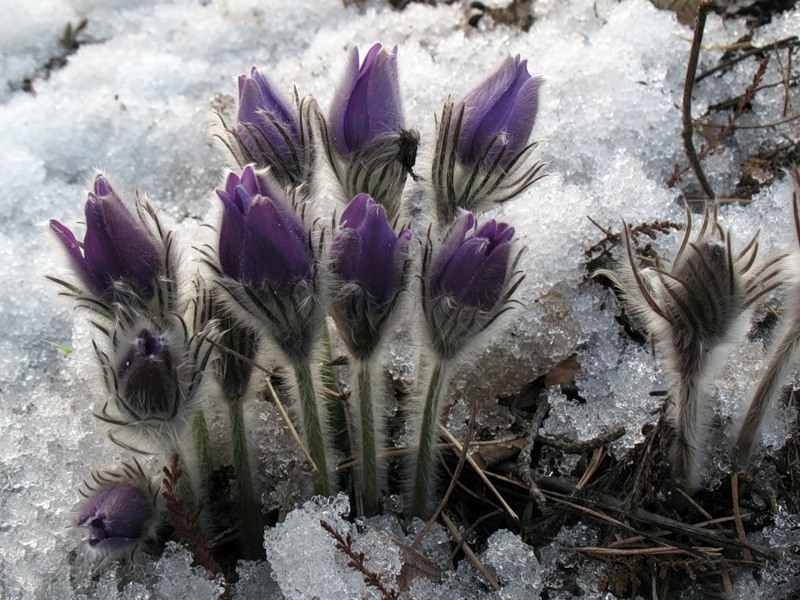 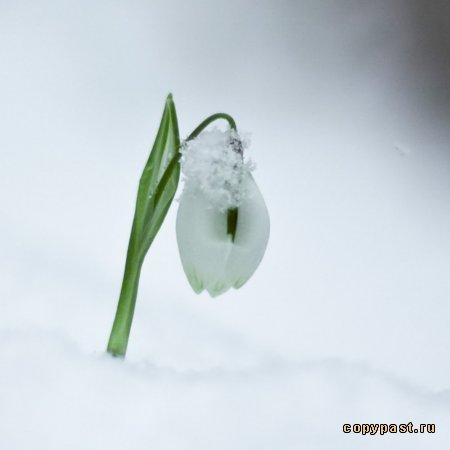 Подснежник
 - маленький, хрупкий, 
но в тоже время сильный цветочек
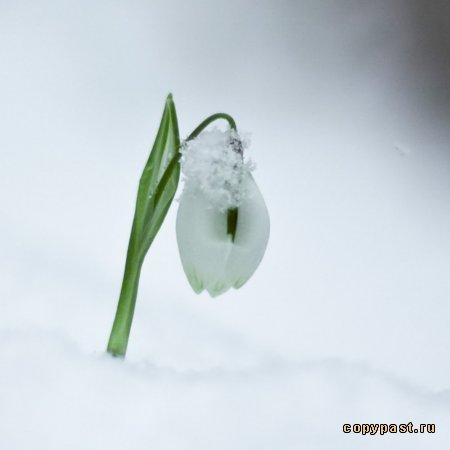 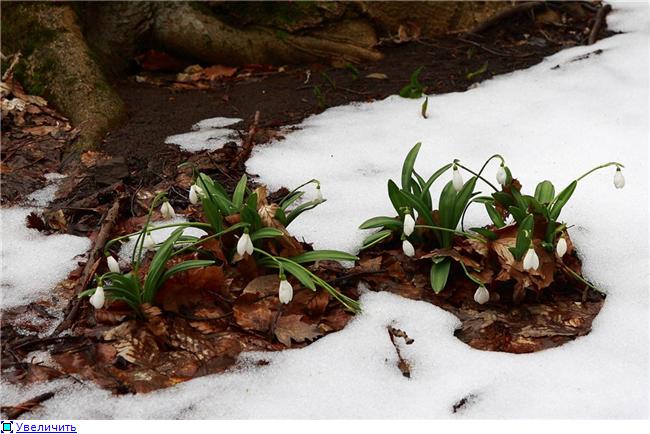 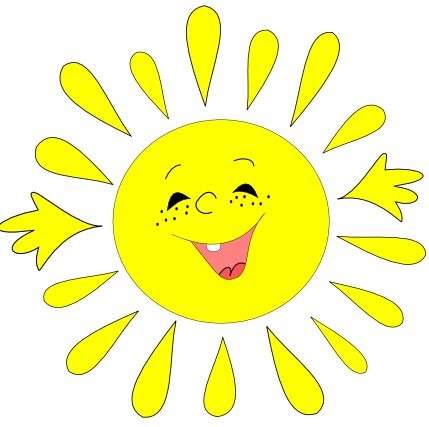 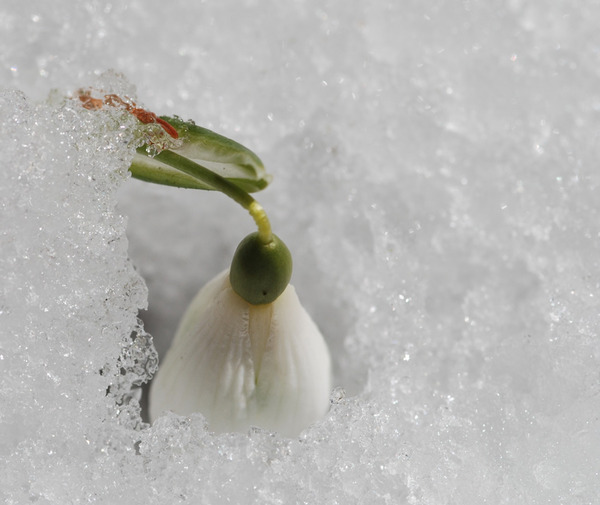 Явился украдкой, тайком,Прекрасным и хрупким созданьем,Но, сколько же мужества в нём -Цвести средь зимы утром ранним.И в мир снизошла благодатьВ чудесных лучах небосвода,О, как вдохновляюще знать -От сна пробудилась природа!
 
Алексей Комеко
Я раньше не знал о подснежниках так много.
Обязательно поделюсь своими знаниями в классе и с друзьями.
Мне понравилось находить и узнавать новое, интересное.

Цветы украшают нашу жизнь!!!
Необходимо помнить, 
что нужно беречь и охранять
красоту вокруг!!!
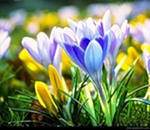 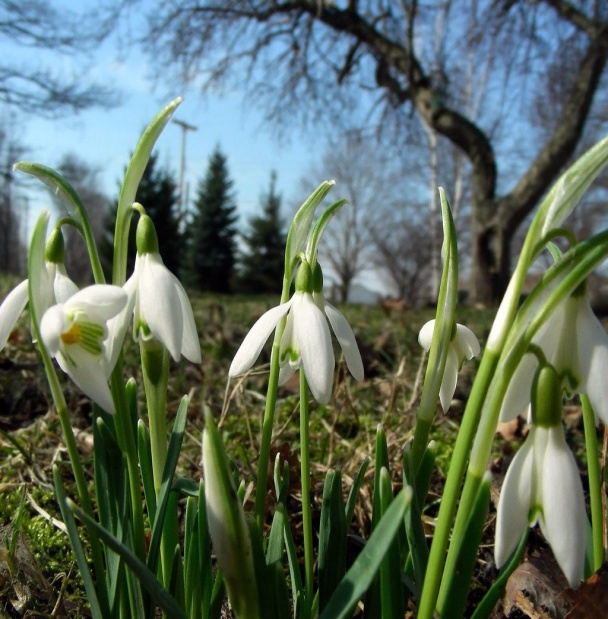 Руководитель - 
Татьяна Владимировна Березина,
 учитель начальных классов
МБОУ СОШ с. Царевщина,
 Балтайского района,
 Саратовской области
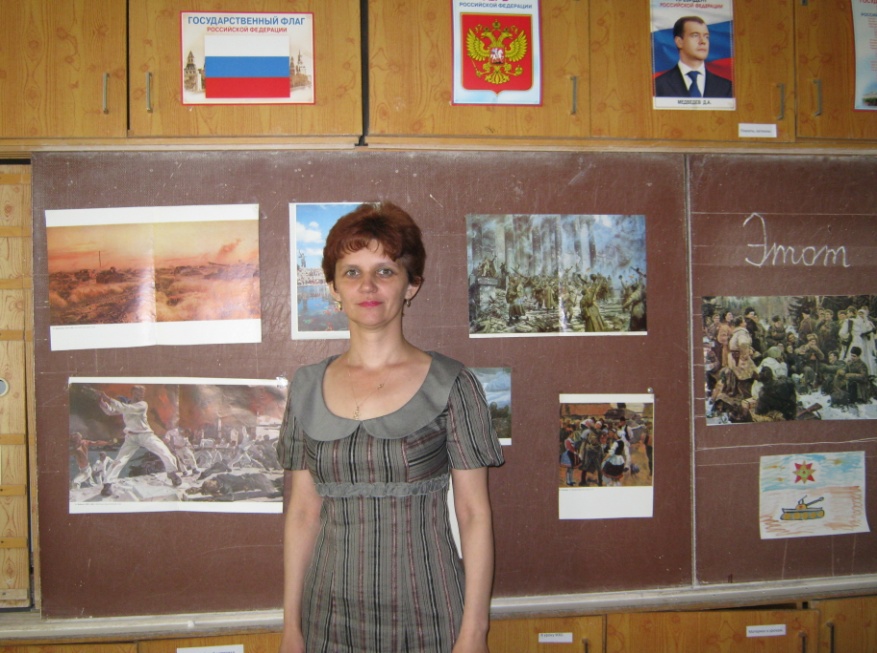